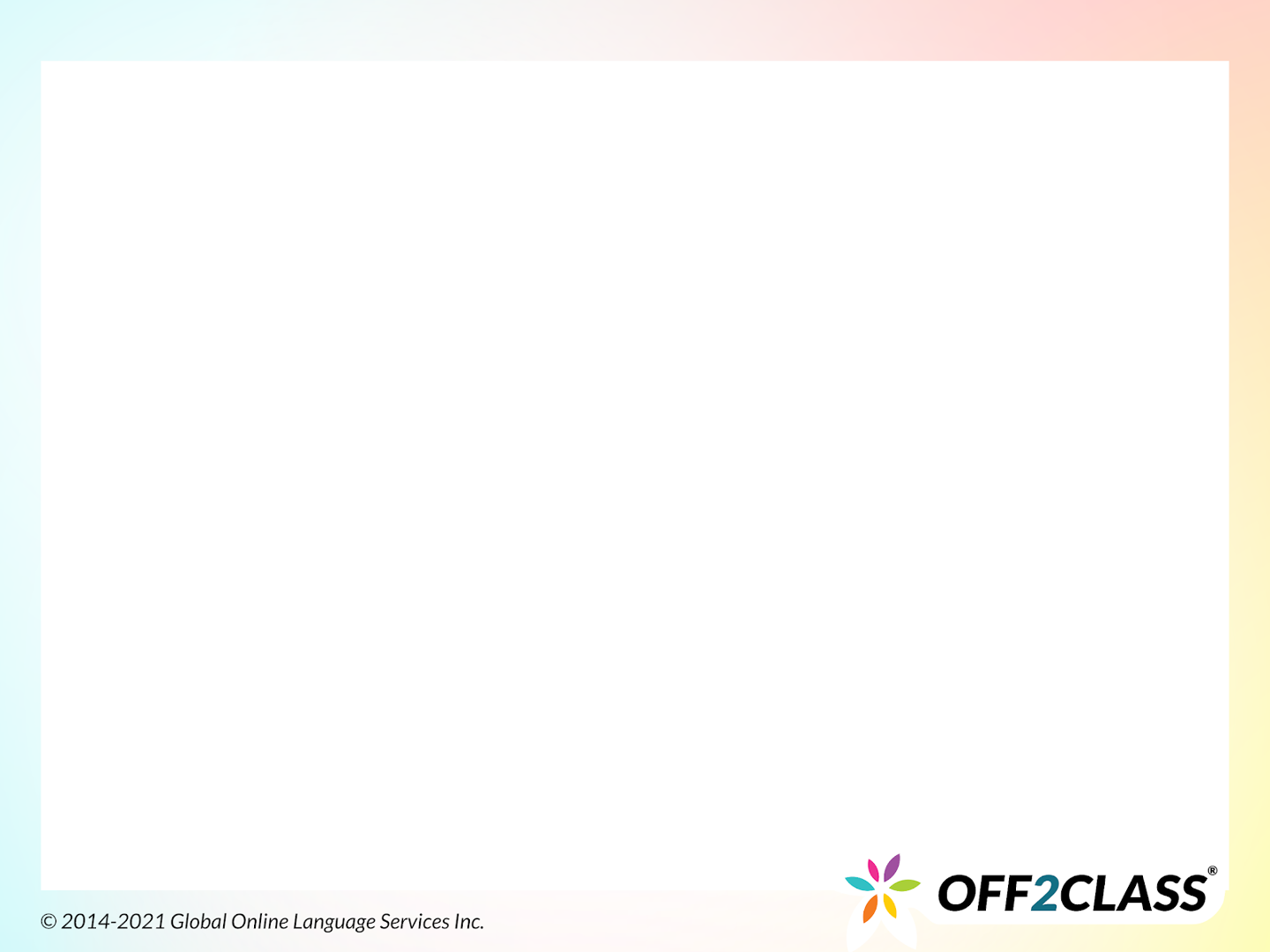 Present Perfect Simple                  (I have played)the 7th grade
Lesson plan
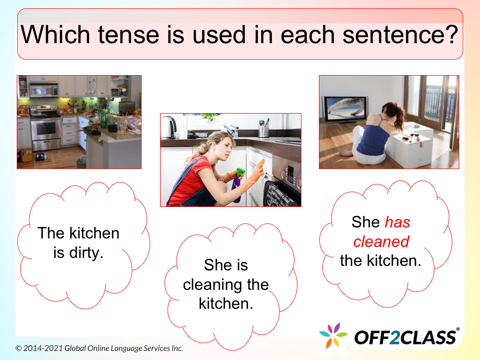 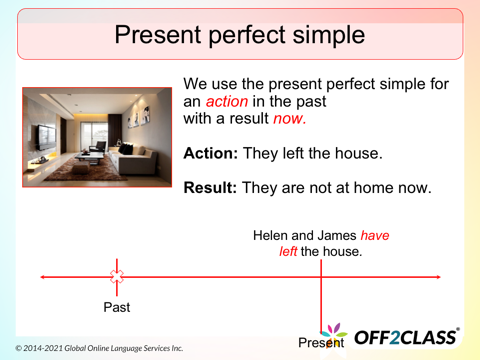 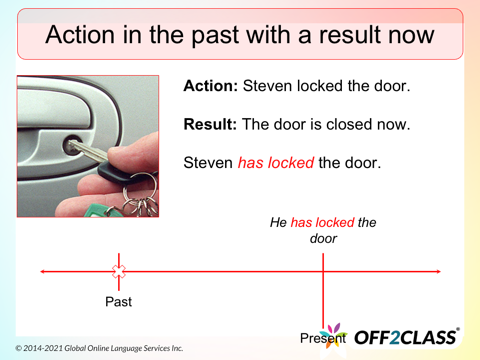 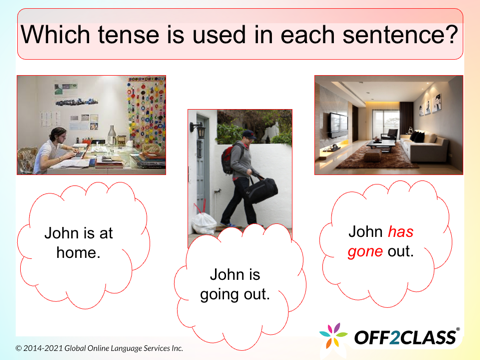 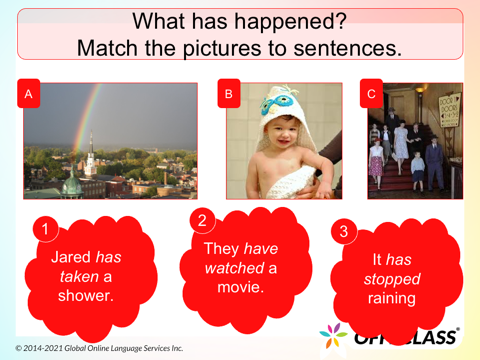 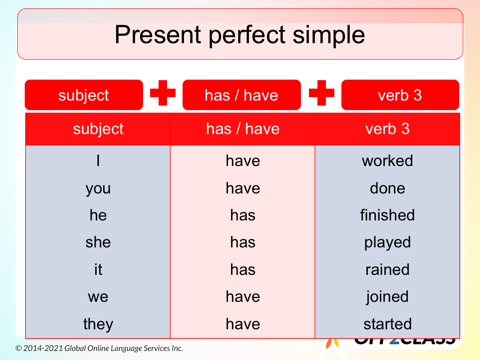 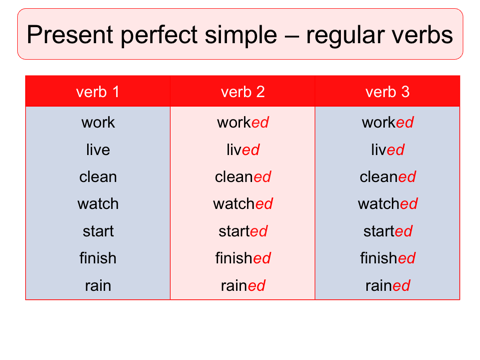 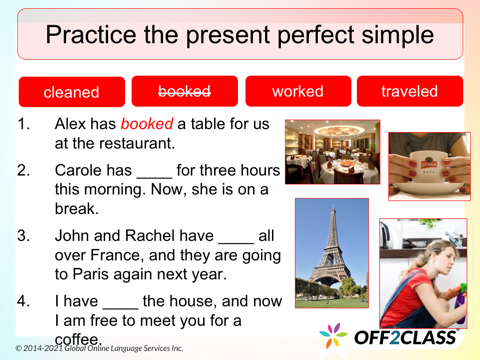 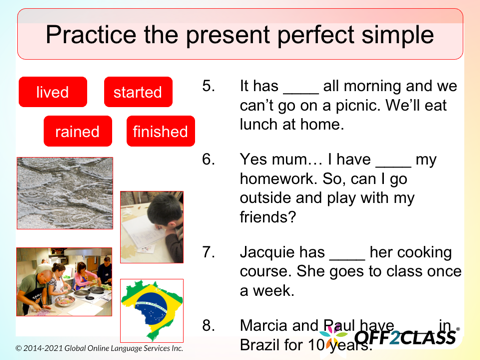 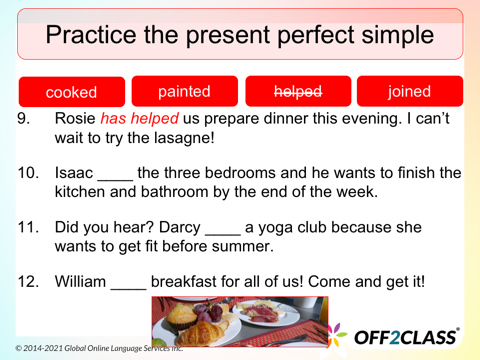 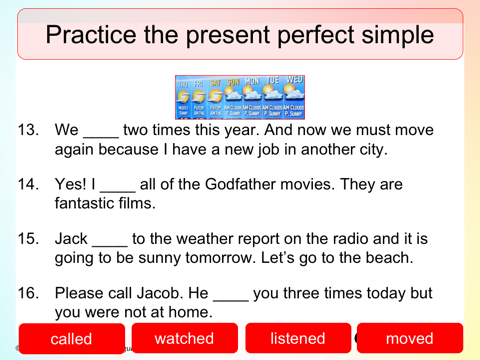 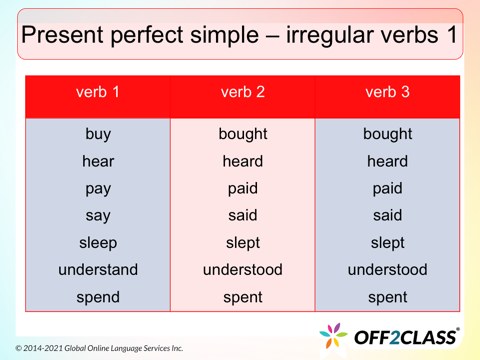 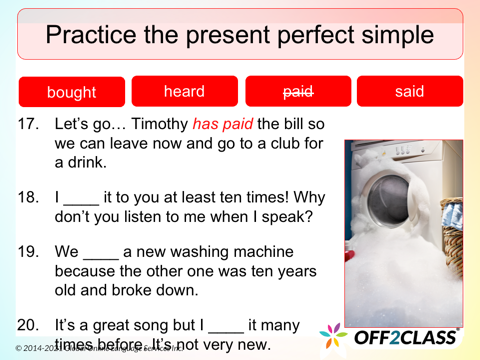 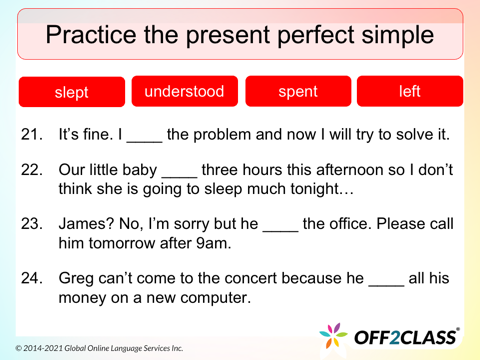 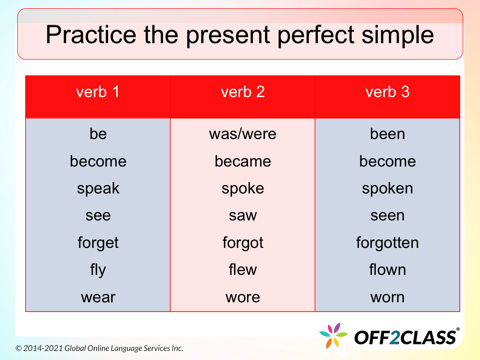 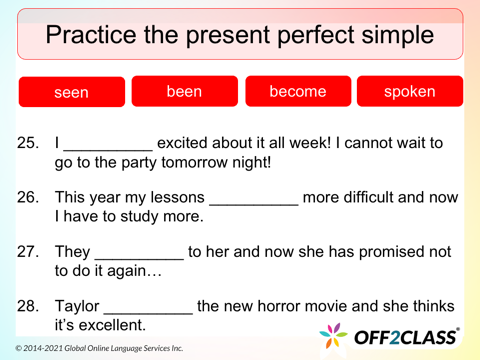 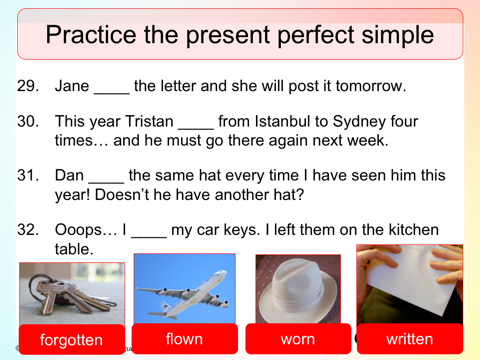 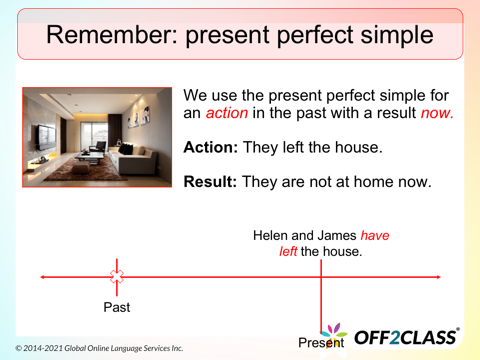 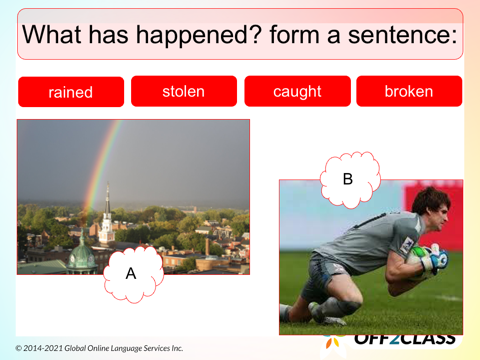 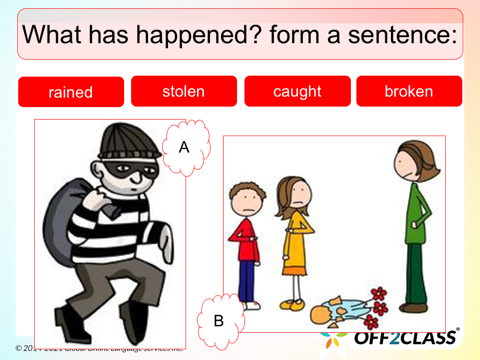 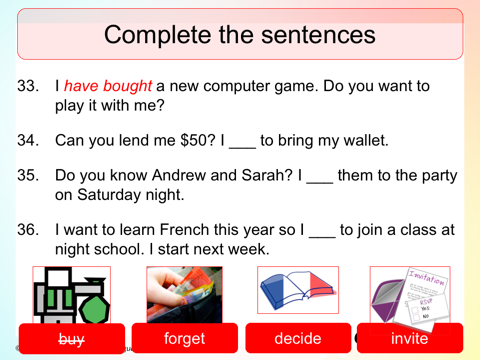 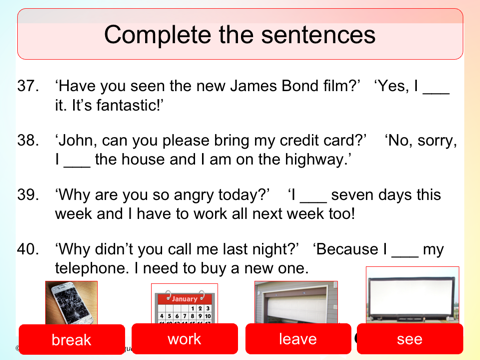